African Societies
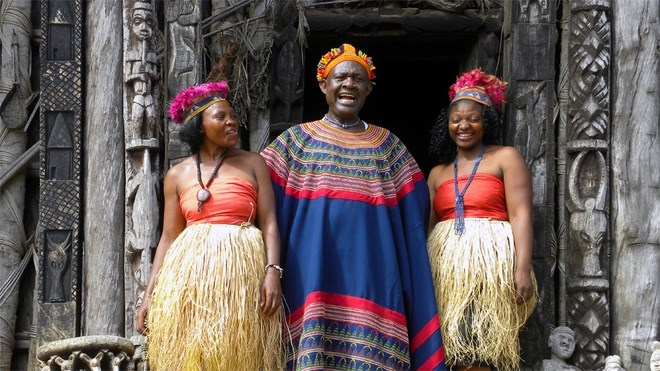 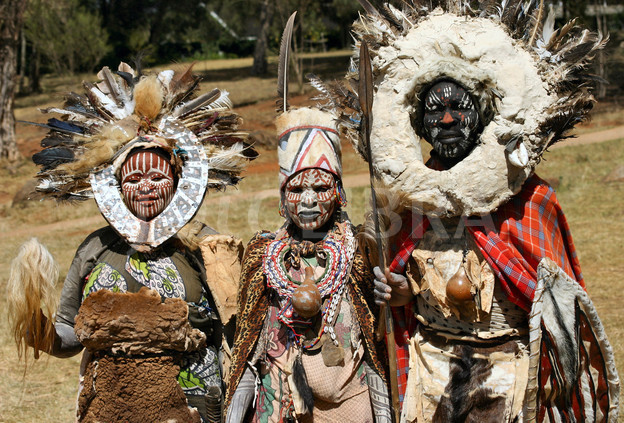 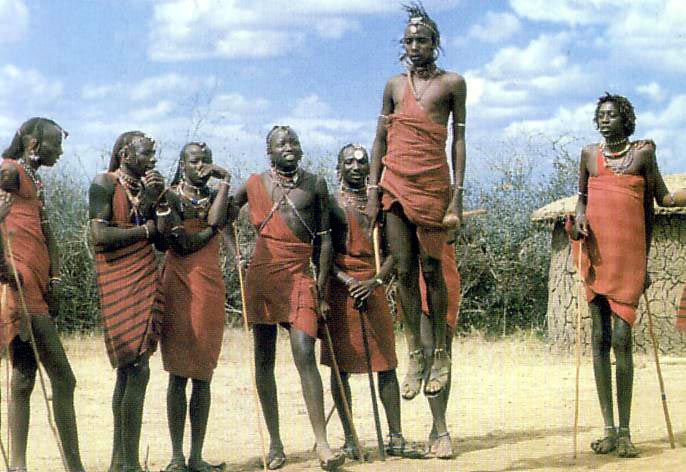 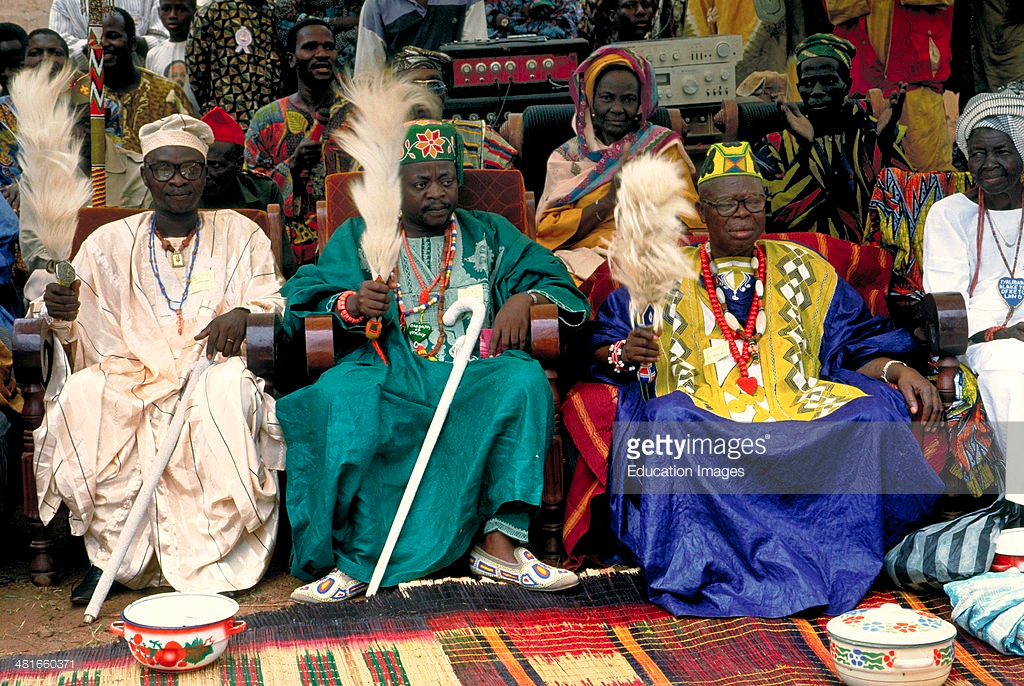 Ethnic Identity
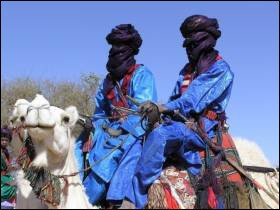 Ethnicity refers to any specific characteristics and societal institutions that make one group of people culturally distinct from others.
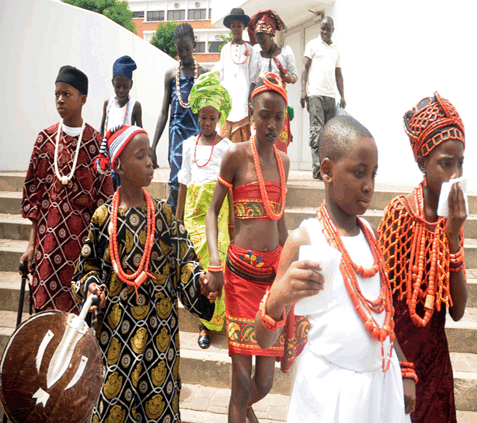 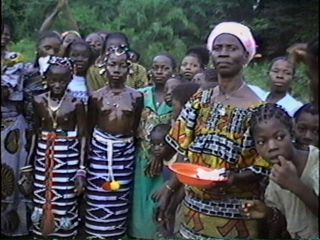 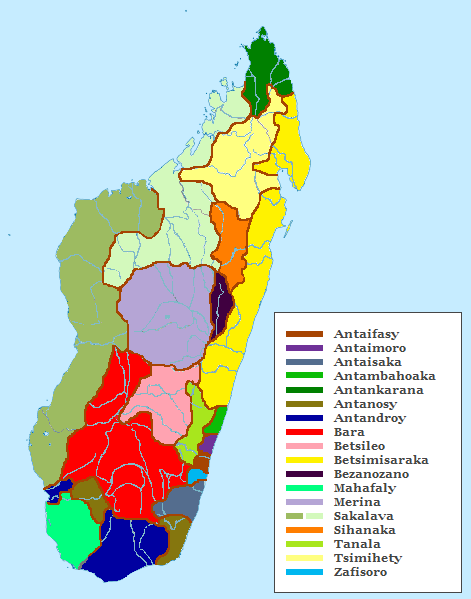 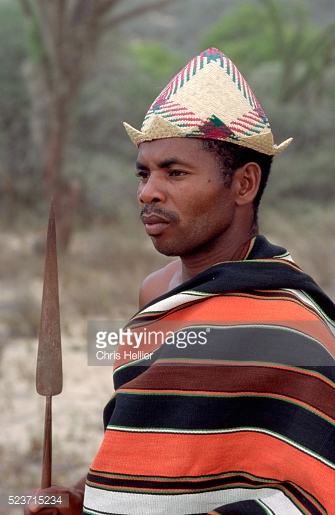 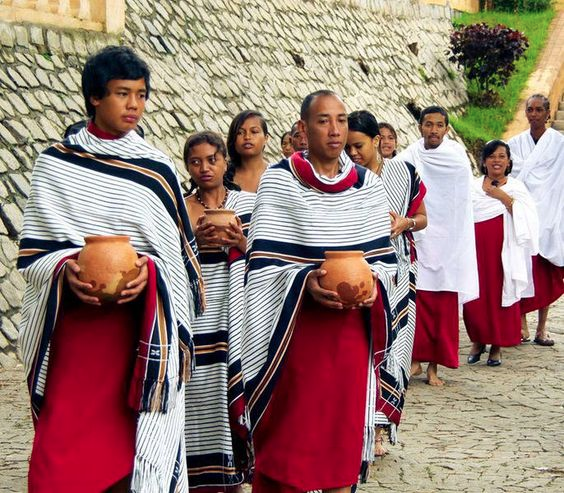 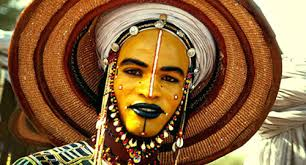 National Identity
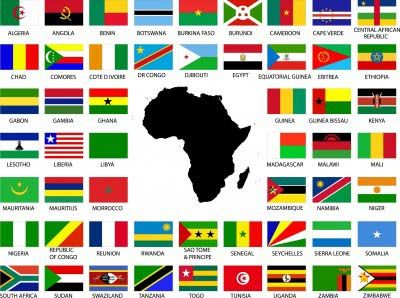 A nation is defined as a group of people who share a bond and a sense of belonging together. Members can speak a common language, practice the same religion, observe the same customs, etc.
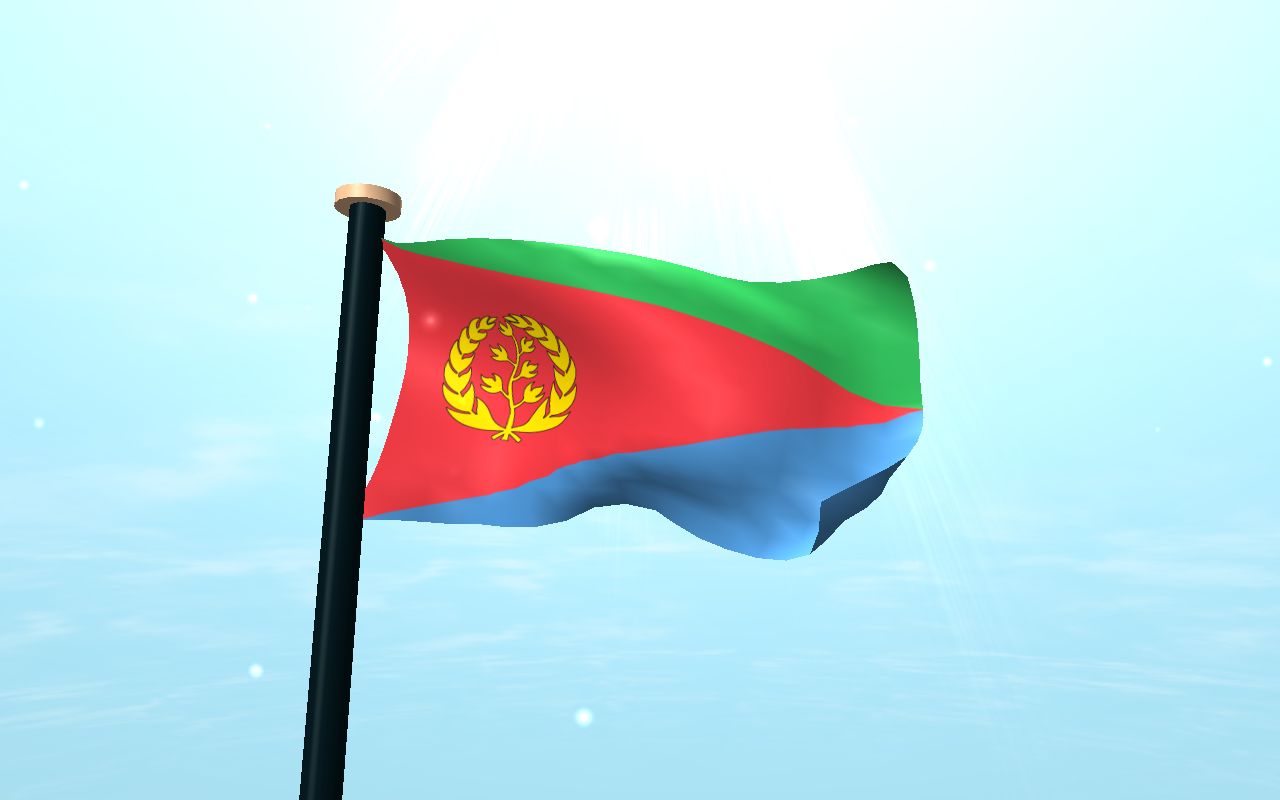 National identity is based on a sense of belonging to a nation and a belief in its political aspirations.
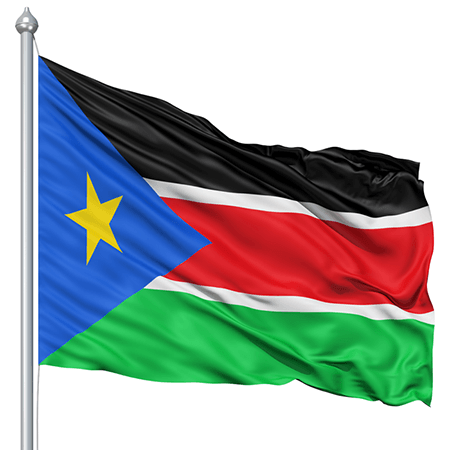 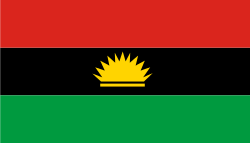 Ethno-national independence movements
Citizenship
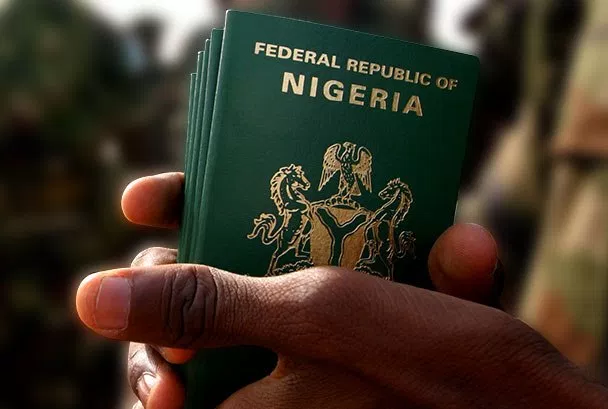 Citizenship can be defined as an individual’s or a group’s relation to the state.
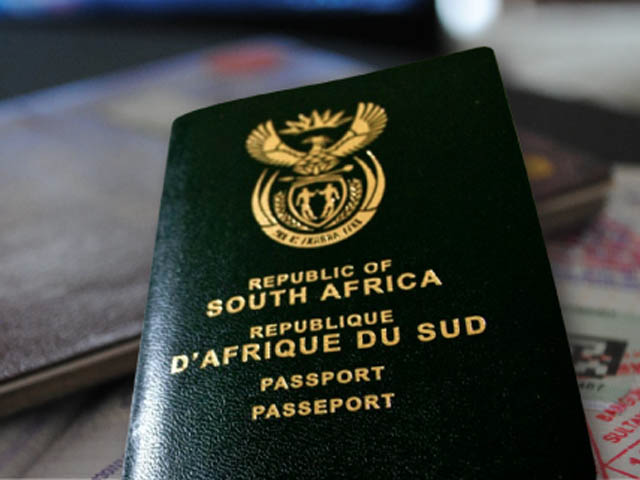 The relation of reciprocity is purely political (allegiance for rights + obligations/duties) [recall political systems]
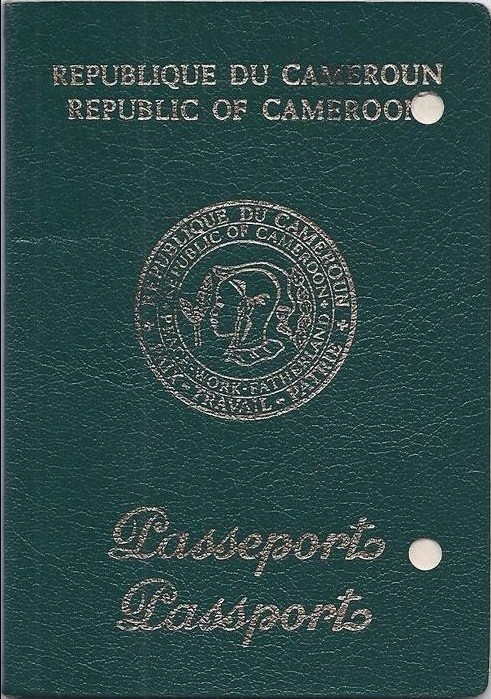 Citizenship can give rise to patriotism, i.e., pride in one’s state and citizenship and willingness to defend and promote one’s political system.
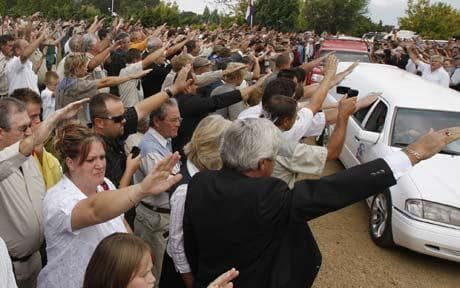 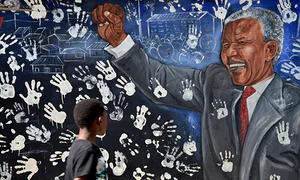 Nation-State
The nation-state  is a state encompassing one dominant nation that the state in question claims to embody and represent.
Colonizers’ Means
Colonizers’ Motivations
Prosperity
Commerce
Civilization
Power
Christianity
Prestige